.Башҡорт халыҡ ижадының балаға әһәмиәте
9-сы класс уҡыусылары
Эҙләнеү эшемдең маҡсаты:
Башҡорт халҡының ижадын өйрәнеү.
Эҙләнеү эшемдең гипотезаһы:
Балалар бәләкәй саҡтан уҡ һәр ваҡыт насарлыҡты яҡшылыҡ еңәсәген белә, ыңғай геройҙарға оҡшарға теләк тыуа.
Эҙләнеү эшемдең актуаллеге:
Хәҙерге ваҡытта йәштәрҙең башҡорт халыҡ ижады менән ҡыҙыҡһынмауы.
Тыңлағыҙ, һеҙ йәмәғәт,
Боронғоларҙан аманат.
Уға ҡылһағыҙ хыянат,
Һеҙгә булыр яманат.
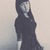 Һеҙгә, бәләкәй саҡта, әкиәт һөйләгәндәре бармы? Кем һөйләне? (Вам рассказывали сказки в детстве? Кто рассказывал?)Анонимное голосование Һөйләнеләрме? (Рассказывали?)Проголосовало 57 человек.